Herzlich willkommen
Kanal- und Straßenbaumaßnahme 
„Westerholzstraße “
Vorstellung „Anwohnerversammlung“ am 13.05.2019
Die gesamte Baumaßnahme (Kleine Westerholzstaße bis Höhe Kirche)
Folie 1
13.05.2019
Westerholzstraße
Erneuerung des Niederschlags- und Schmutzwasserkanals in der Westerholzstraße (N-und S-Kanäle)
Alte N- und S-Kanäle
Baujahr: 	1950 -1953
Material:	Steinzeug
Profil:                DN 200 - 450 mm
Schäden: 	Querrisse, Rohrbrüche, Scherbenbildung, Große Unterbögen, Infiltrationen                     
Länge der Kanalbaumaßnahme
ca. 370 m:	in offener Bauweise (Doppelbaugrube)
Kanaltiefe:     bis 4,00 m
Neue N- und S-Kanäle
Schmutzwasserkanal: Kreisprofil: DN 250, Material: Kunststoff (PP)
Niederschlagswasserkanal: Kreisprofil DN 500 und DN 600, Material: Kunststoff (PEHD)
Erneuerung von 42 Hausanschlussleitungen DN 150
Erneuerung von 40 Straßenabläufen DN 150
Erneuerung von 10 Schächten
Folie 2
13.05.2019
Westerholzstraße
Erneuerung des Niederschlags- und Schmutzwasserkanals in der Westerholzstraße (N-und S-Kanäle)
Baudurchführung
Durchführung der Baumaßnahme: Juli 2019 bis Juni 2020
Aufteilung der Bauarbeiten in 3. Bauabschnitte
Für die Verlegung des Schmutzwasserkanals ist eine Grundwasserabsenkung erforderlich
Abschnittsweise Vollsperrung der Straße.
Vollsperrung Brüggeweg für ca. 2 Wochen
Zufahrt für Feuerwehr und Rettungsfahrzeuge bleibt gewährleistet.

Straßenwiederherstellung
Die Straßenfläche (ca. 1600 m²) wird in Asphaltbauweise neu hergestellt. 
Im 3. BA: 	(Brüggeweg bis Haus-Nr. 25): 	Neuer Querschnitt wie vorhanden
Bordsteine und Rinnenanlagen (3-reihig rot) werden erneuert.
Die Gehwege bleiben erhalten und werden nur im Bereich der Hausanschlussbaugruben wieder hergestellt. 
Im 1.  und 2. BA:	(Kleine Westerholzstraße bis zur Kirche):	noch nicht festgelegt
Das Amt für Straßen und Verkehr stellt seine Überlegungen zu beiden Abschnitten vor ….
Folie 3
13.05.2019
Westerholzstraße
Übersicht: 1. Bauabschnitt   (Kleine Westerholzstaße bis Höhe Haus-Nr. 25)
Folie 4
13.05.2019
Westerholzstraße
[Speaker Notes: Baubeginn soll  in diesem BA und damit für die Gesamtmaßnahme im Juli 2019 sein.
Dieser 1. BA wird 3 Monate andauern / erfordern.]
Übersicht: 2. Bauabschnitt   (Von Höhe Haus Nr. 25 bis zur Kirche)
Folie 5
13.05.2019
Westerholzstraße
[Speaker Notes: Dieser Abschnitt wäre 2-3 Monate nach dem 1 BAund damit zum Jahresende 2019 fertig]
Übersicht: 3. Bauabschnitt  (Brüggeweg bis Höhe Haus-Nr. 56)
Folie 6
13.05.2019
Westerholzstraße
[Speaker Notes: Nach dem Jahreswechsel nochmals 4-5 Monate für diesen Abschnitt.
Das Ende der Maßnahme wird für Juni 2020 erwartet.]
Straßenquerprofil in Höhe Haus-Nr. 65
Folie 7
13.05.2019
Westerholzstraße
Zu unseren Baustellen informieren wir …
Die ganze Welt
durch unser Baustellenradar im Internet 
Den Stadtteil
durch die Projektvorstellung im Beirat
Die privaten Anlieger
durch eine Wurfsendung vor Baubeginn
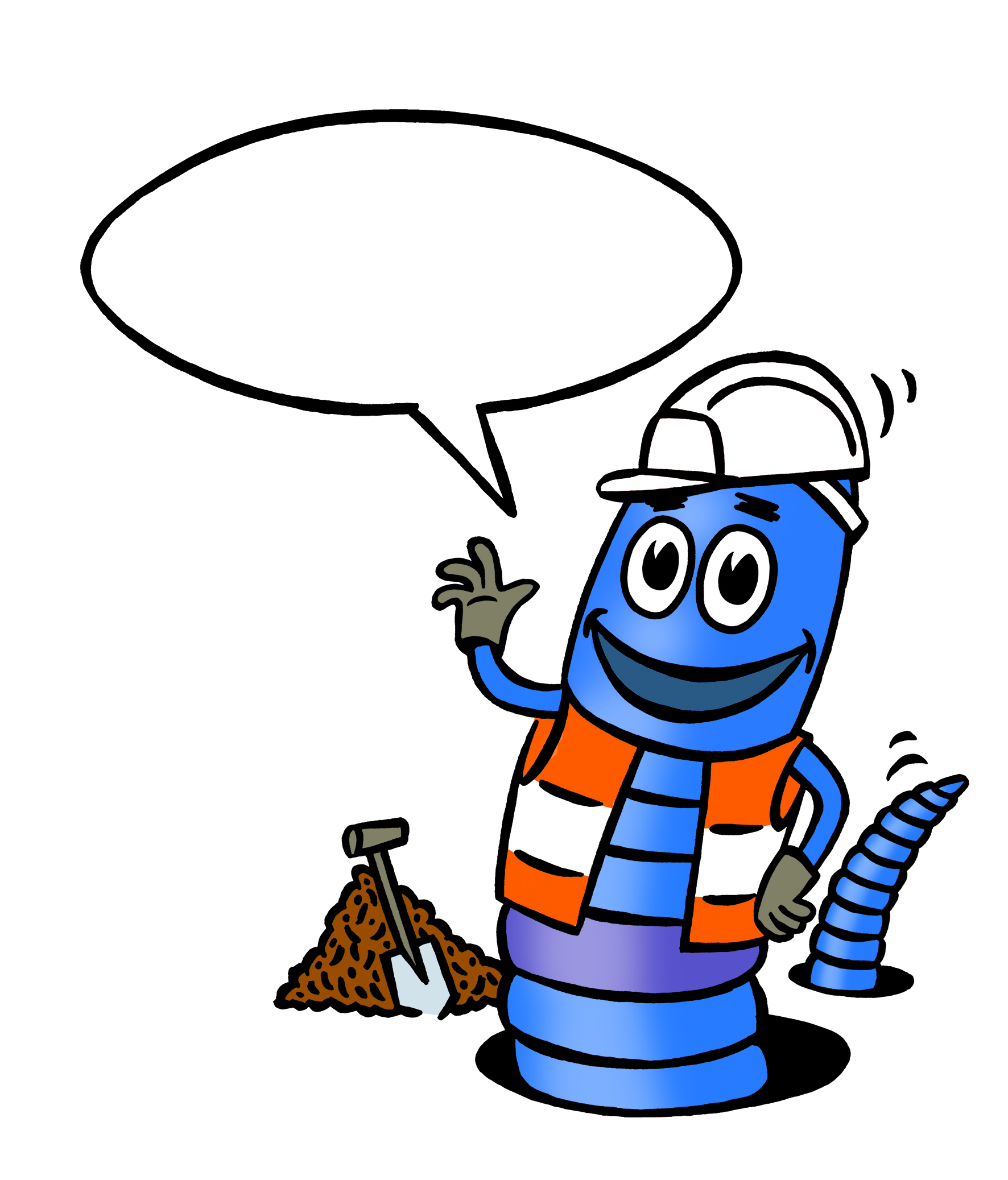 Ich informiere unter: www.hanseWasser.de
Folie 8
13.05.2019
Westerholzstraße
Vielen Dank!
Reinhard Lührs
hanseWasser Bremen GmbH
Ingenieurdienste NETZ
0421 988-1309 | luehrs@hansewasser.de